1°  Ed. : 04   Febbraio  2020       
2°  Ed. : 06    Maggio    2020       
3°  Ed. : 15    Settembre  2020

Aula Salviati 3
PROGRAMMA
PERCORSO TEORICO PRATICO SULLA GESTIONE DELLA CHEMIOTERAPIA
8.00-8.30	Registrazione Partecipanti	
	
8.30-8.45	Presentazione del corso 	             
	Dott. Italo Ciaralli
8.45-9.15	Agenti chemioterapici e protocolli clinici 	
	Dott.ssa Caruso
9.15-09.45	Gestione del percorso del Farmaco Chemioterapico 	
	Dott.ssa Garaboldi e Dott.ssa Lombardo	
09.45-10.15	Ruolo dell’infermiere nella gestione della chemioterapia e DPI 
	 Inf. Franca Paparozzi 	
10.15-10.45	Presentazione di casi clinici 	
	 Inf. Federica Iachetti 	

10.45-11.00	Break	
	
11.00-12:00   Simulazione pratica con pompe e deflussori	
	 Inf. Matteo Amicucci 	
12.00-12.30   Discussione e conclusione
12.30-12.45	TEST VERIFICA APPRENDIMENTO
PROGRAMMA SCIENTIFICO
INFORMAZIONI
GENERALI
Educazione Continua in Medicina (ECM) 784-285154

Obiettivo formativo: •	applicazione nella pratica quotidiana dei principi e delle procedure dell'evidence based practice (EBM - EBN - EBP) (1)

Al Corso sono stati assegnati n 5,5 crediti formativi per tutte le figure professionali.

Il rilascio dei crediti è subordinato all’effettiva presenza del partecipante all’intero evento formativo verificata attraverso la registrazione manuale (firma entrata/uscita), alla compilazione del questionario on line  sulla soddisfazione dell’evento e al superamento della prova pratica di valutazione prevista.
Data e sede:
1°  Ed. : 04   Febbraio  2020       
2°  Ed. : 06    Maggio    2020       
3°  Ed. : 15    Settembre  2020

Aula M. Salviati 3
Ospedale Pediatrico Bambino Gesù - Piazza S. Onofrio 4 – 00165 Roma

Iscrizioni:
Saranno  accettate le prime 20 iscrizioni per ogni edizione.
E’ obbligatorio effettuare l’iscrizione on line su: http://www.formazione.ospedalebambinogesu.it/  inserendo il codice di riscatto riservato al personale interno dell’Ospedale convocato.
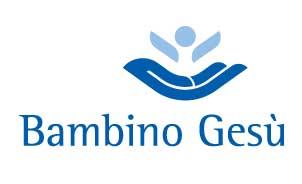 SEGRETERIA ORGANIZZATIVA
Servizio Eventi Formativi Educazione Continua in Medicina
Ospedale Pediatrico Bambino Gesù
P.zza S. Onofrio, 4 00165 Roma
Tel. 06/68592290-4864-2411 Fax: 06/68592443
E-mail: congressi@opbg.net;  www.ospedalebambinogesu.it